MILTON PUBLIC SCHOOLSSTRATEGIC PLAN2018-2023
Report to Milton School Committee
May 2, 2018
Background on the Process
Work has taken place over three years - 2015-18
Process has evolved over time

Strategic Planning Committee Goals
Create an expedited strategic planning roadmap and process
Develop a set of actionable strategic initiatives
Initiate a nimble process that includes key stakeholders
Accomplishments in 2017-18
Development and approval of new MPS Vision Statement after survey and feedback process
Delineation of Strategic Initiatives related to areas identified as priorities by the district
Formation of Task Forces to articulate goals, objectives and action plans for each of the five Strategic Initiatives
Strategic Planning Liaisons - to foster connections and communication between Strategic Planning Advisory Committee and Task Forces
Sampling of Initiative
Accomplishments in 2017-18
Plans for Bring Your Own Device Initiative at MHS
New English Language Arts Curriculum for Grades K-5
Increasing the number of students of color in Athletics and Fine Arts - starting when they are young (Tucker - serving as a model for District)
Partnership with ExSEL Network to help develop a systematic approach to Social Emotional Learning
Vision Statement Approved November 2017
We, the Milton Public Schools, envision a district with excellent instruction in every classroom, where learning experiences are aligned with students’ individual strengths and needs, and where attention to academic and social emotional growth are balanced so that every child achieves at high levels and develops a strong sense of self.  We see a district of intellectual discourse and professional learning at all levels- students, faculty, and administration- in which there are structures and processes for continual reflection, innovation, and data driven decision-making.  We know that such a district is achievable if: we facilitate instruction that instills a passion for learning, curiosity, and critical thinking skills; we are committed to cultural competency; we foster a positive approach to the behavioral health of children; and we build strong partnerships with families and the community.
Initiatives, Goals and Objectives of the Strategic Plan2018-23

Note: We are only seeking School Committee approval of Initiatives, Goals and Objectives
Not action plans
Strategic Initiatives
Curriculum and Instruction
Technology
Data Use
Cultural Competency
Social Emotional Learning
1.  Curriculum and Instruction
GOAL:  To consistently facilitate a rigorous, research-based, culturally sensitive curriculum with exemplary instruction to meet the needs of every learner
OBJECTIVES:
1.1  Achieve English Language Arts proficiency for at least 70% of third grade students as measured by MCAS assessment and internal Language Arts assessments.
1.2  Engage K-12 students in high quality Science, Technology, Engineering and Mathematical experiences.
1.3  Foster a strong district-wide vision of inclusive practice to ensure that all students are engaged and show growth.
1.4  Build capacity and develop procedures and protocols to develop a multi-tiered system of interventions, supports, and challenges that meet the academic needs of all students.
1.5  Implement a Curriculum Plan and Review Cycle to ensure coherency of curriculum and vertical and horizontal alignment K-12.
2.  Technology
GOAL:  To comprehensively integrate technology to personalize learning, promote excellence, and prepare students for success in an evolving digital culture
OBJECTIVES:
2.1  Create a blueprint for transforming technology use in the Milton Public Schools.
2.2  Explore models and implement 1:1 device adoption across all six schools to ensure equitable access to current and emerging technologies and digital resources.
2.3  Promote an environment of professional learning and innovation where educators enhance student learning through the infusion of contemporary technologies and digital resources.
2.4  Establish and promote policies and practices for safe, legal, and ethical use of digital information and technology
2.5  Increase use of technology to personalize learning
3.  Data Use
GOAL:  To create, support, and maintain a data rich district, school, and classroom environment that supports student learning and growth
OBJECTIVES:
3.1  Create and track a district-wide set of metrics to benchmark district goals encompassing student learning and growth, student well-being, and other strategic priorities.
3.2  Develop the capacity of different stakeholder groups to use data effectively in making policy or instructional decisions or in supporting student success in and out of school.
4.  Cultural Competency
GOAL:  To cultivate the cultural competence of all stakeholders and incorporate strategies to foster and sustain the organizational cultural competence of the district 
OBJECTIVES:
4.1  Increase overall percentage of faculty and staff of color.
4.2  Increase the overall participation of students of color in extra-curricula activities to close the participation gap.
4.3  Increase the cultural competency of all staff members.
4.4  Increase home/school collaboration and engagement with families using culturally competent practices.
5.  Social Emotional Learning
GOAL:  To develop a comprehensive, well articulated PreK-12 approach to support the social and emotional growth of all students 
OBJECTIVES:
5.1  Develop a systematic approach to planning social emotional learning across all grade levels.
5.2  Enhance understanding and adoption of classroom SEL Competencies
5.3  Assess, address and enhance the behavioral health needs of students
5.4  Assess and improve School Culture across the district through collaborative practices
5.5  Establish a system for regularly collecting, analyzing, and communicating SEL data
6.  Facilities
Work in Progress - Stay tuned
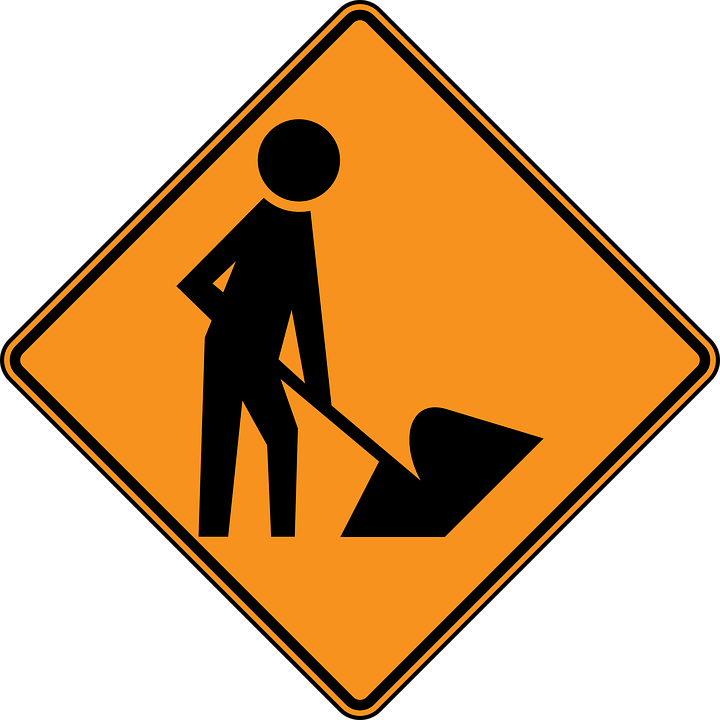 Professional Development
All goals identify and plan for professional development needs
STEM
Inclusive practices
Monitoring of student progress
Curriculum writing and implementation
Technology
Personalized learning
Using data to make informed instructional decisions
Cultural competency
SEL integration
Need to provide support for implementation of our goals
Strategic Planning Roadmap and Process
An “Evergreen” 3-5 Year Strategic Plan 
Continually updated and revised based on progress and district needs
Annual Goal Setting by School Committee done each Summer
Strategic Plan will continue to be responsive to goals set by School Committee
Strategic Planning Advisory Committee will continue to meet quarterly to review updates on progress and identify new initiatives and goals
New task forces will be formed, as needed, to develop plans for, and implement, newly identified strategic initiatives
Liaisons from Strategic Planning Committee to task forces will continue to ensure a flow of communication, feedback and updates
Broad participation from MPS community
Next Steps
Distribute plan to MPS District Staff and Parent Community 
Gather feedback by May 9th – via survey, revise plan as needed
Bring Strategic Plan Goals and Objectives back to School Committee for Approval at June 6, 2018 meeting
Pursue development of Facilities Goal
Strategic Planning Liaisons with Task Forces
Strategic Planning Advisory Committee Members
Steve Paxhia, Parent, Subcommittee Co-Chair
Ada Rosmarin, SC Member, Subcommittee Co-Chair
Dr. Kevin Donahue, SC Chair
Margaret Eberhardt, SC member
Spencer Blasdale, Parent
Dr. Elaine McNeil-Girmai, Principal
Dr. Karen Spaulding, Principal
A.J. Melanson, Educational Technology Director
Michelle Kreuzer, Mathematics Director K-12
Mary Gormley, Superintendent
Janet Sheehan, Assistant Superintendent
Dr. Glenn Pavlicek, Assistant Superintendent
Questions/ Discussion